이자료는 한쇼 2020에서  제공하는 테마서식과 디자인 마당제공 슬라이드 입니다.
테마서식과 디자인 마당으로 슬라이드를 만들고 싶다면
[문서작성(텍스트&도형)] 학습부터 부터 테마서식에 대하여 안내합니다.
1
2
3
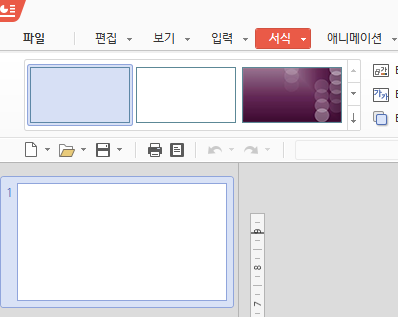 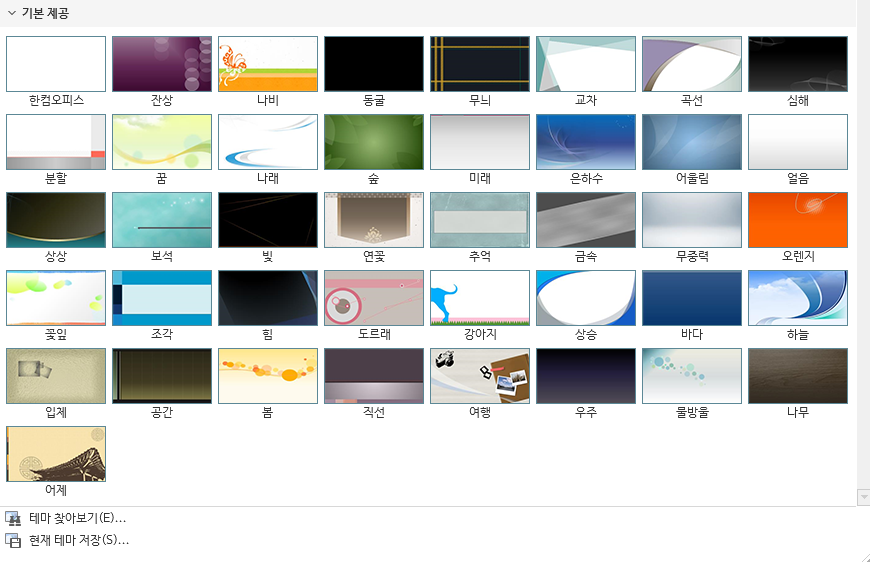 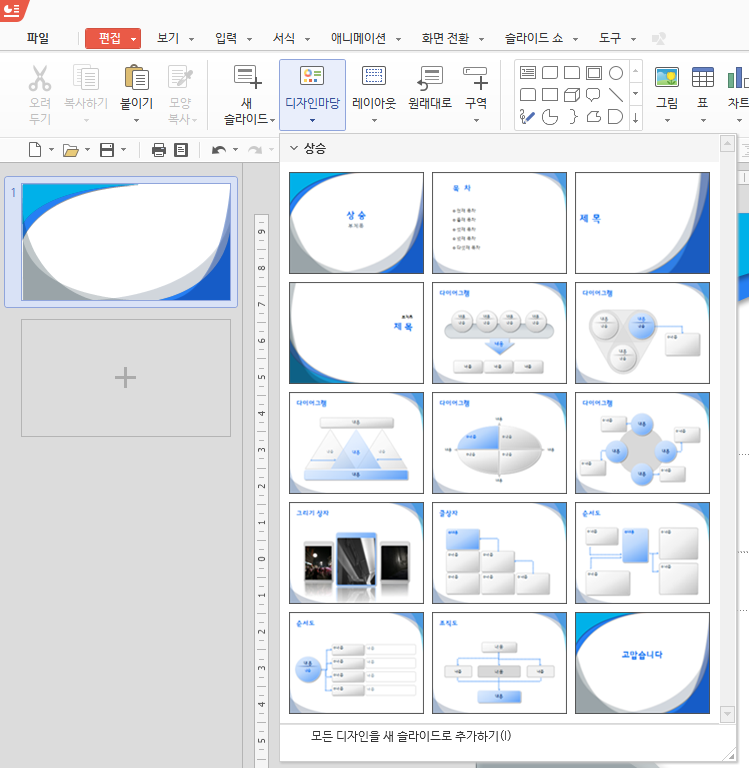 1.[서식]
클릭
1. [편집]-[디자인] 
클릭
상 승
2.[자세히]
클릭
부제목
[상승]
클릭
2. [모든 디자인을 
새 슬라이드로 추가하기]
클릭
상 승
부제목
목  차
첫째 목차
둘째 목차
셋째 목차
넷째 목차
다섯째 목차
제 목
부제목
제 목
다이어그램
내용
내용
내용
내용
내용
내용
내용
내용
내용
내용
내용
내용
다이어그램
내용
내용
내용
내용
내용
내용
내용
다이어그램
내용
내용
내용
내용
내용
다이어그램
내용
내용
내용
내용
내용
내용
내용
내용
다이어그램
내용
내용
내용
내용
내용
내용
내용
내용
그리기 상자
글상자
내용
내용
내용
내용
내용
내용
순서도
내용
내용
내용
내용
내용
순서도
내용
내용
내용
내용
내용
내용
내용
내용
내용
내용
조직도
내용
내용
내용
내용
내용
고맙습니다